«ЗДОРОВЬЕСБЕРЕГАЮЩИЕ ТЕХНОЛОГИИ В ЛОГОПЕДИЧЕСКОЙ ПРАКТИКЕ»
Задачи: познакомить педагогов с разнообразными методами и приёмами, которые оказывают положительное воздействие на речевое развитие детей.
Портрет ребёнка, имеющего речевую патологию:

это ребёнок с низкой работоспособностью, повышенной утомляемостью, с несформированной произвольностью психических процессов, вдобавок ещё и часто болеющий.
Традиционные и нетрадиционные методы в логопедической практике : 

артикуляционная гимнастика 
пальчиковая гимнастика
массаж и самомассаж
 гимнастика для глаз
 су – джок  терапия
дыхательная гимнастика.
Артикуляционная гимнастика помогает
улучшить кровоснабжение артикуляционных органов и их (нервную проводимость)
 улучшить подвижность артикуляционных органов;
 укрепить мышечную систему языка, губ, щёк;
 уменьшить напряжённость артикуляционных органов;
Артикуляционная гимнастика
Пальчиковая гимнастика
развивает  мелкую  моторику  рук

благотворно влияет на развитие речи 

готовит руку к письму
Пальчиковая гимнастика
Самомассаж рук
достигается нормализация мышечного тонуса.
происходит стимуляция тактильных ощущений. 
развивается речевая функция.
Самомассаж рук
Дыхательная гимнастика
способствует насыщению кислородом каждой клеточки организма. 
стимулирует работу сердца, головного мозга и нервной системы, дыхательные упражнения просто необходимы детям, довольно часто болеющим простудными заболеваниями. 
дополняет любое лечение (медикаментозное, гомеопатическое, физиотерапевтическое)
 развивает ещё несовершенную дыхательную систему ребёнка и укрепляет защитные силы организма.
Гимнастика для глаз
поможет Вам восстановить и сохранить зрение. Ваши глаза будут отдохнувшими и здоровыми.
Су - Джок терапия.
Су – кисть, Джок – стопа. Су Джок –терапия оказывает воздействие на биоэнергетические точки с целью активизации защитных функций организма и направлена на воздействие зон коры головного мозга с целью профилактики речевых нарушений.
Су-джок
Точечный массаж
укрепляются защитные силы организма
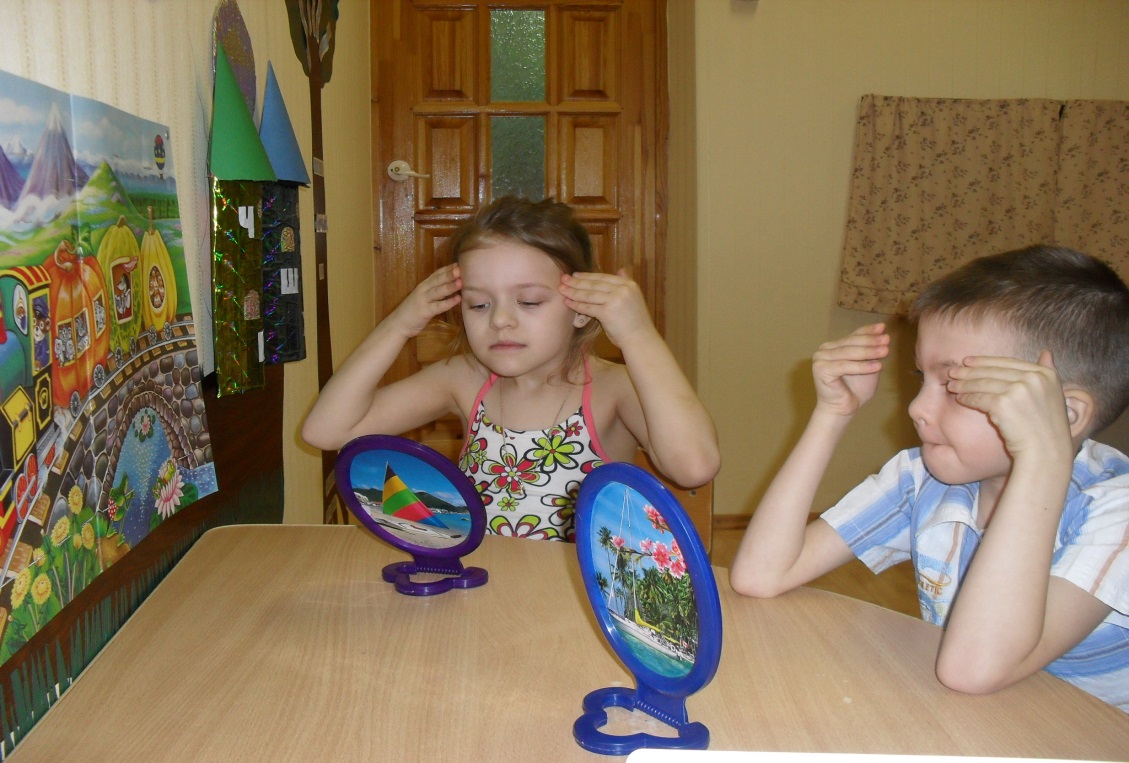 Спасибо за внимания!!!
Будьте здоровы!!!!